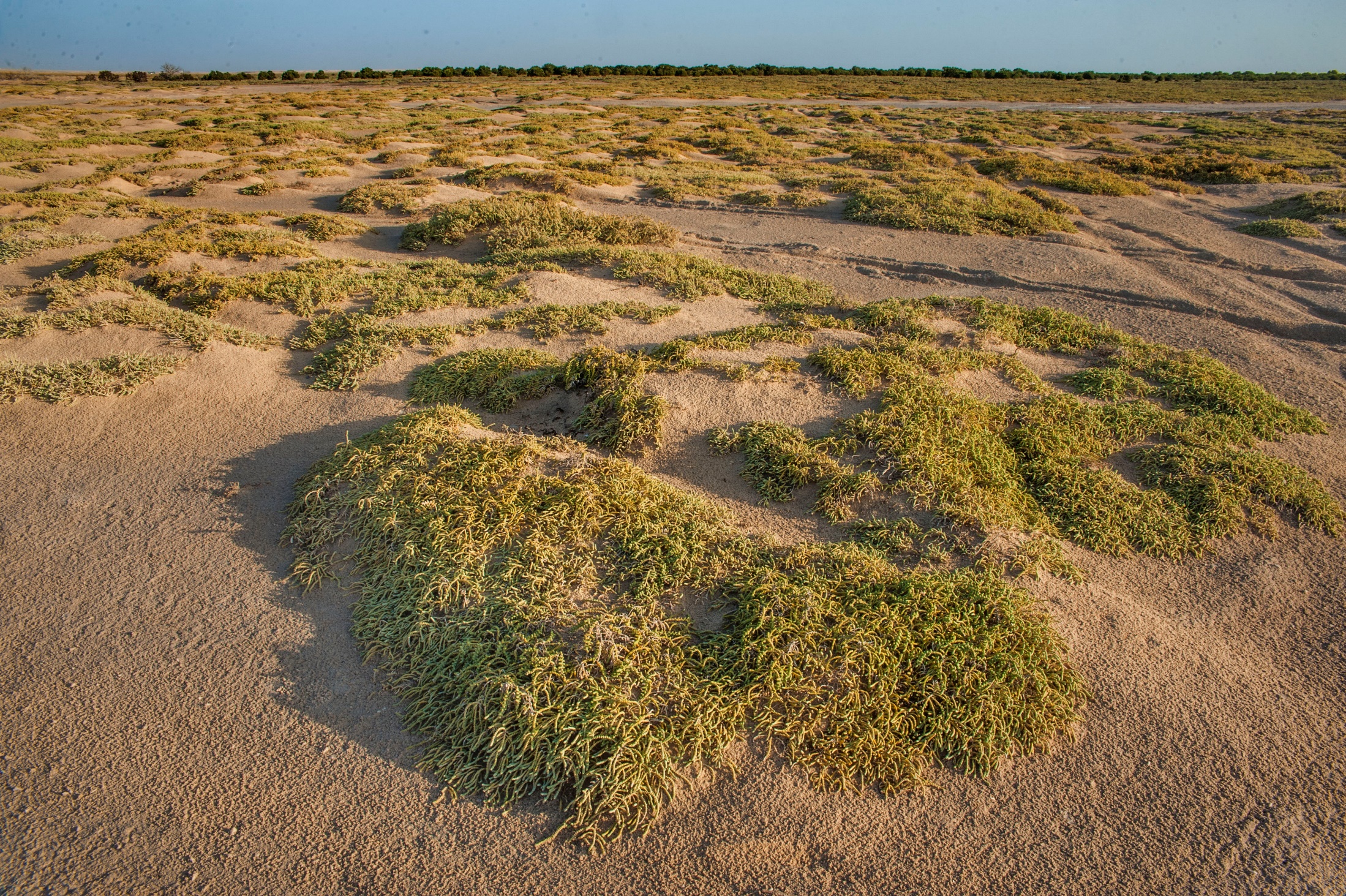 Halochnemum strobilaceum- Çuvan, Acıot
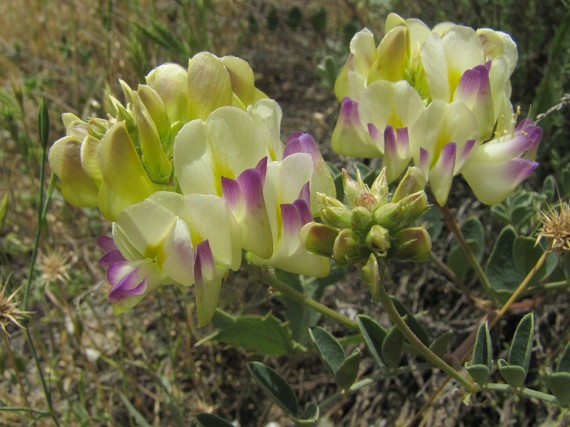 Hedysarum varium
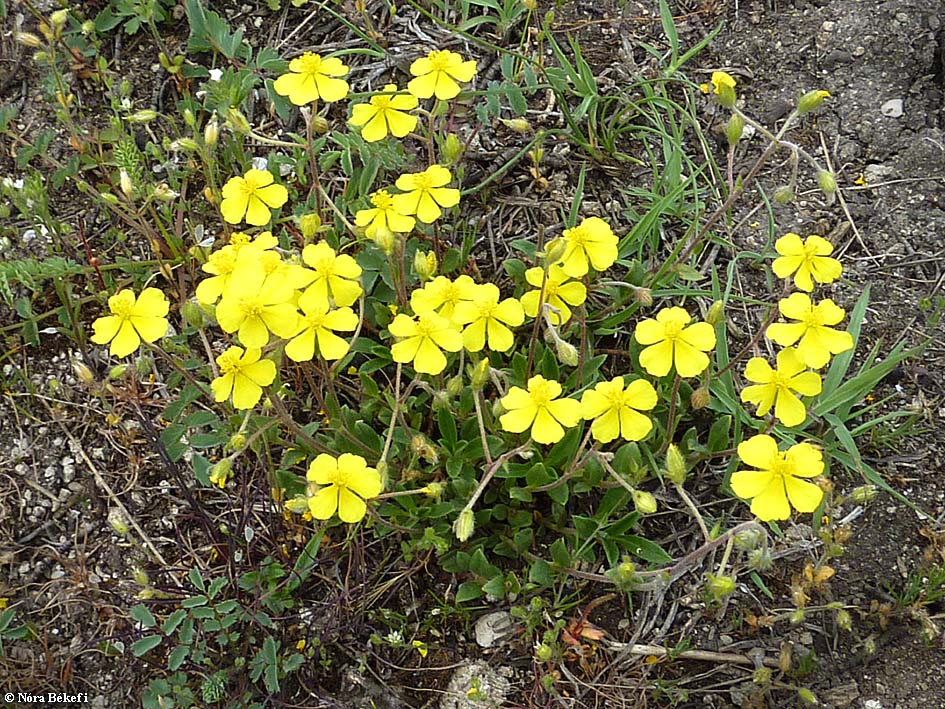 Helianthemum canum
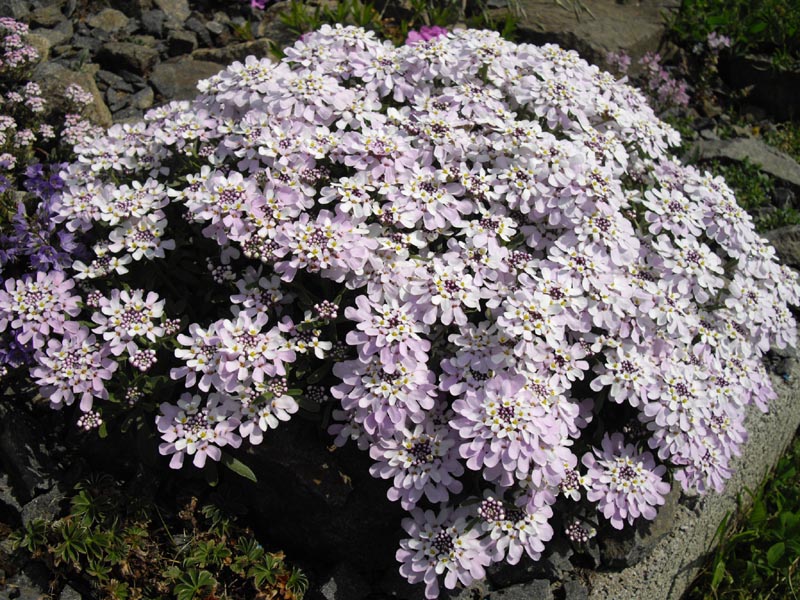 Iberis taurica
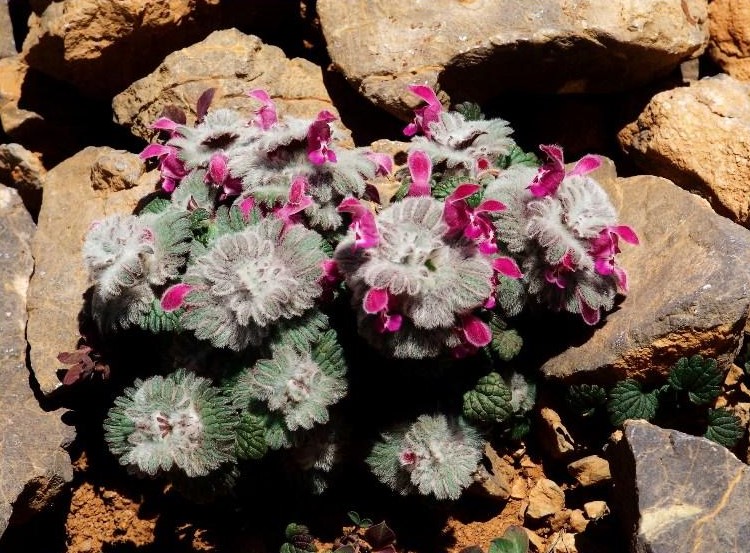 lamium_eriocephalum_2
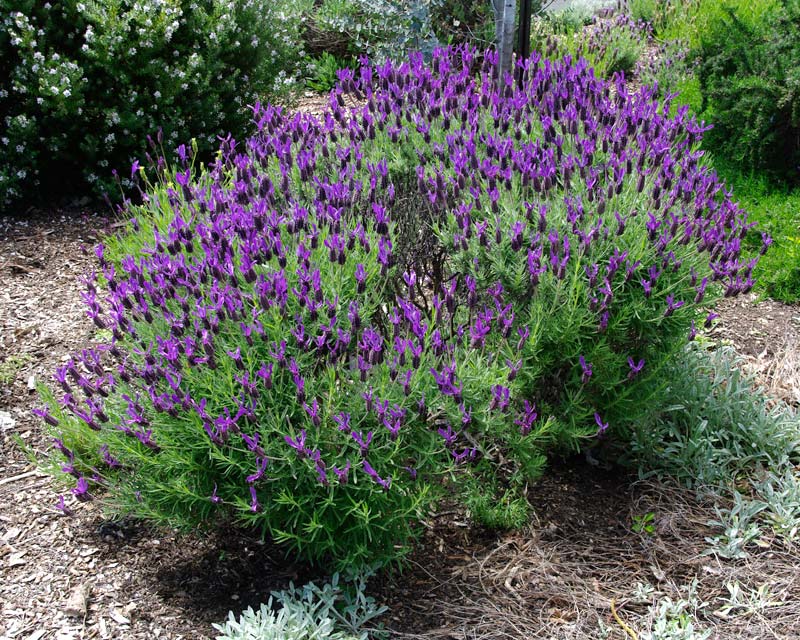 Lavandula stoeachas- Karabaş
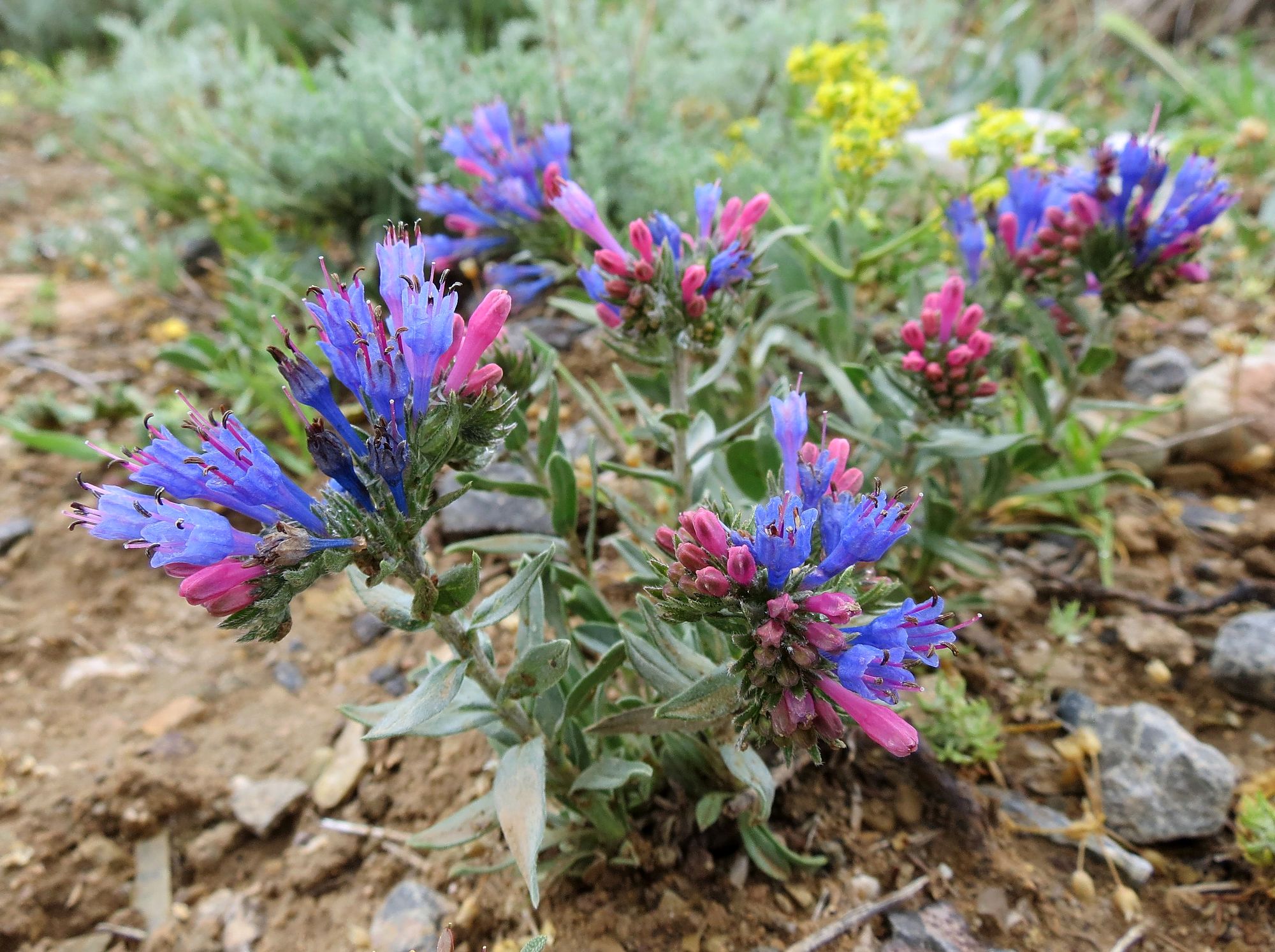 Moltkia coerulea
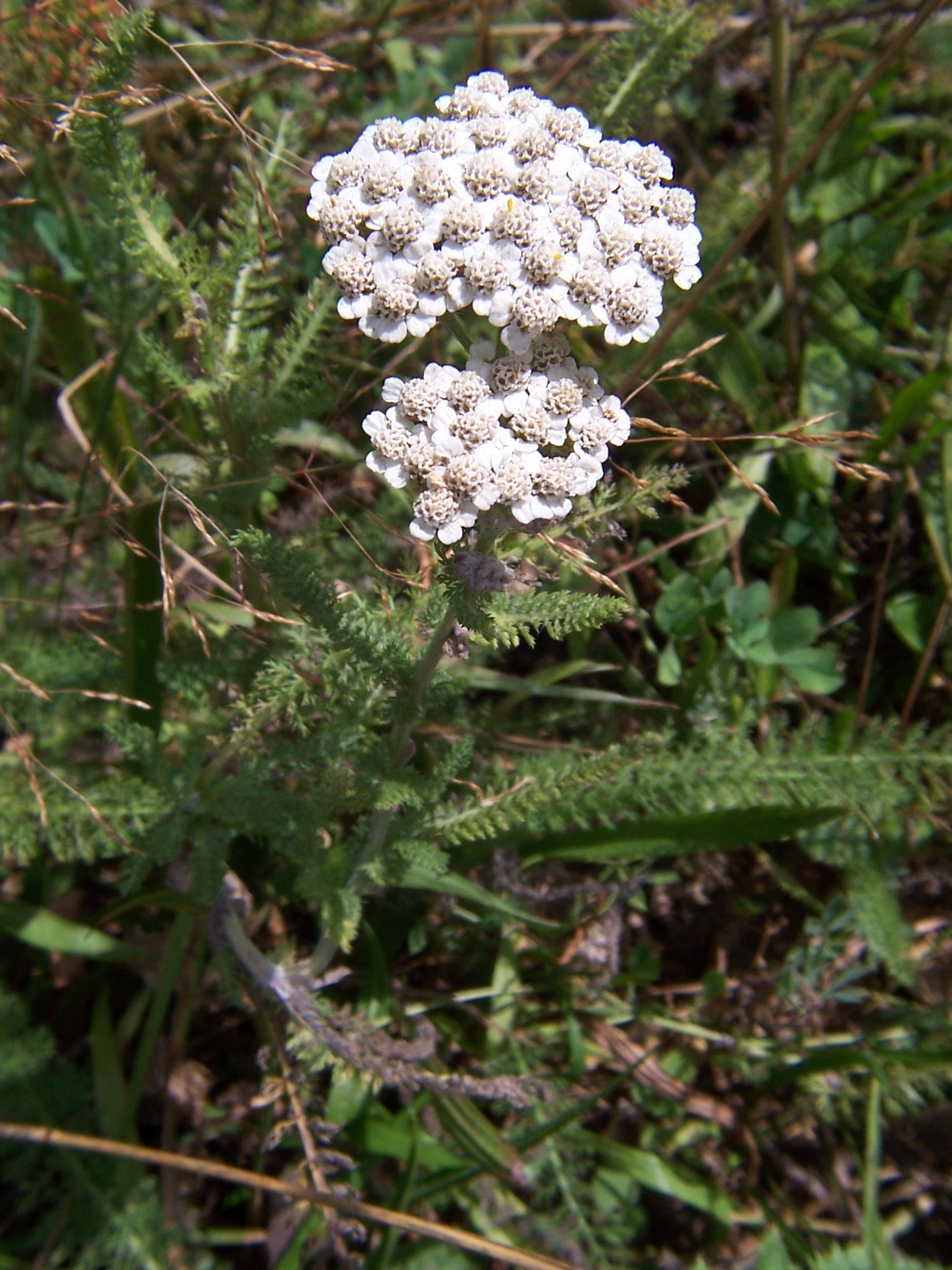 Achillea millefolium subsp. millefolium
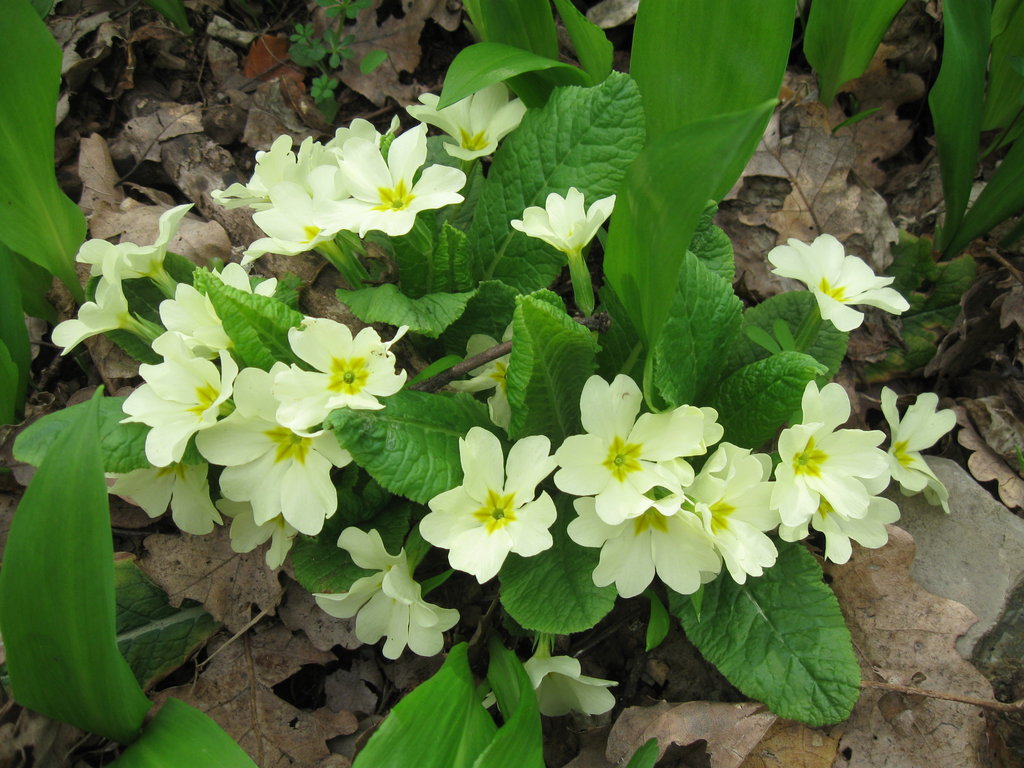 Primula vulgaris
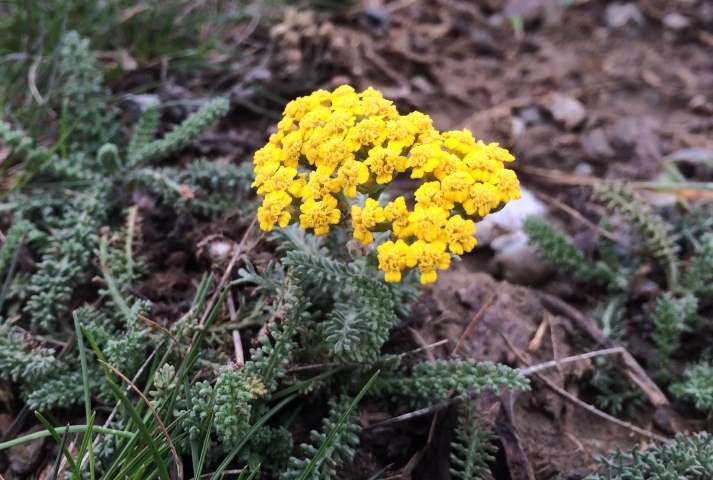 Achillea gypsicola
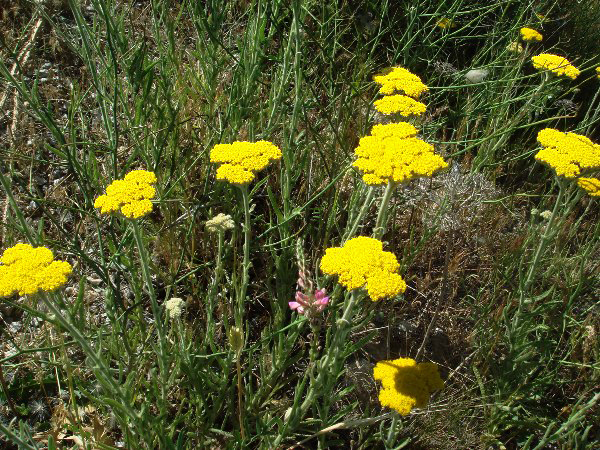 Achillea_wilhelmsii
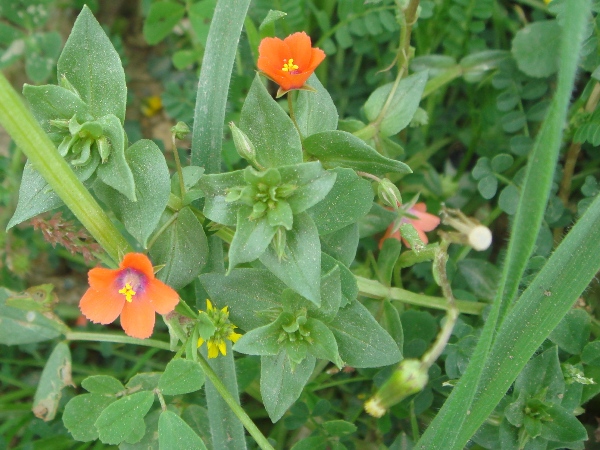 Anagallis arvensis ssp. arvensis
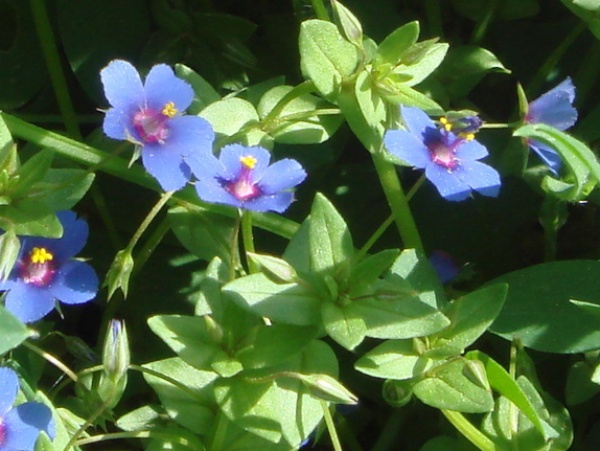 Anagallis arvensis  var. caerulea
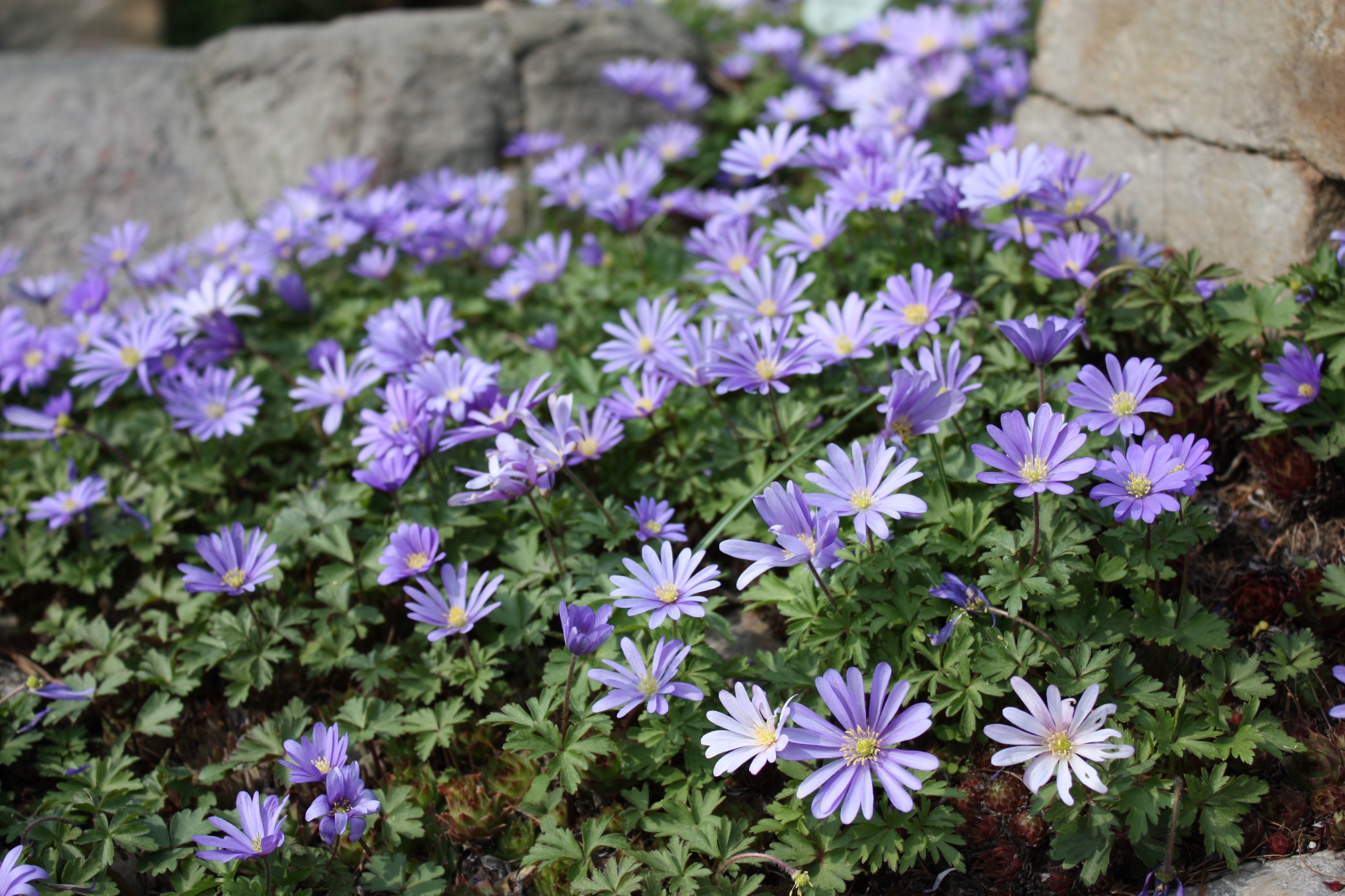 Anemone blanda
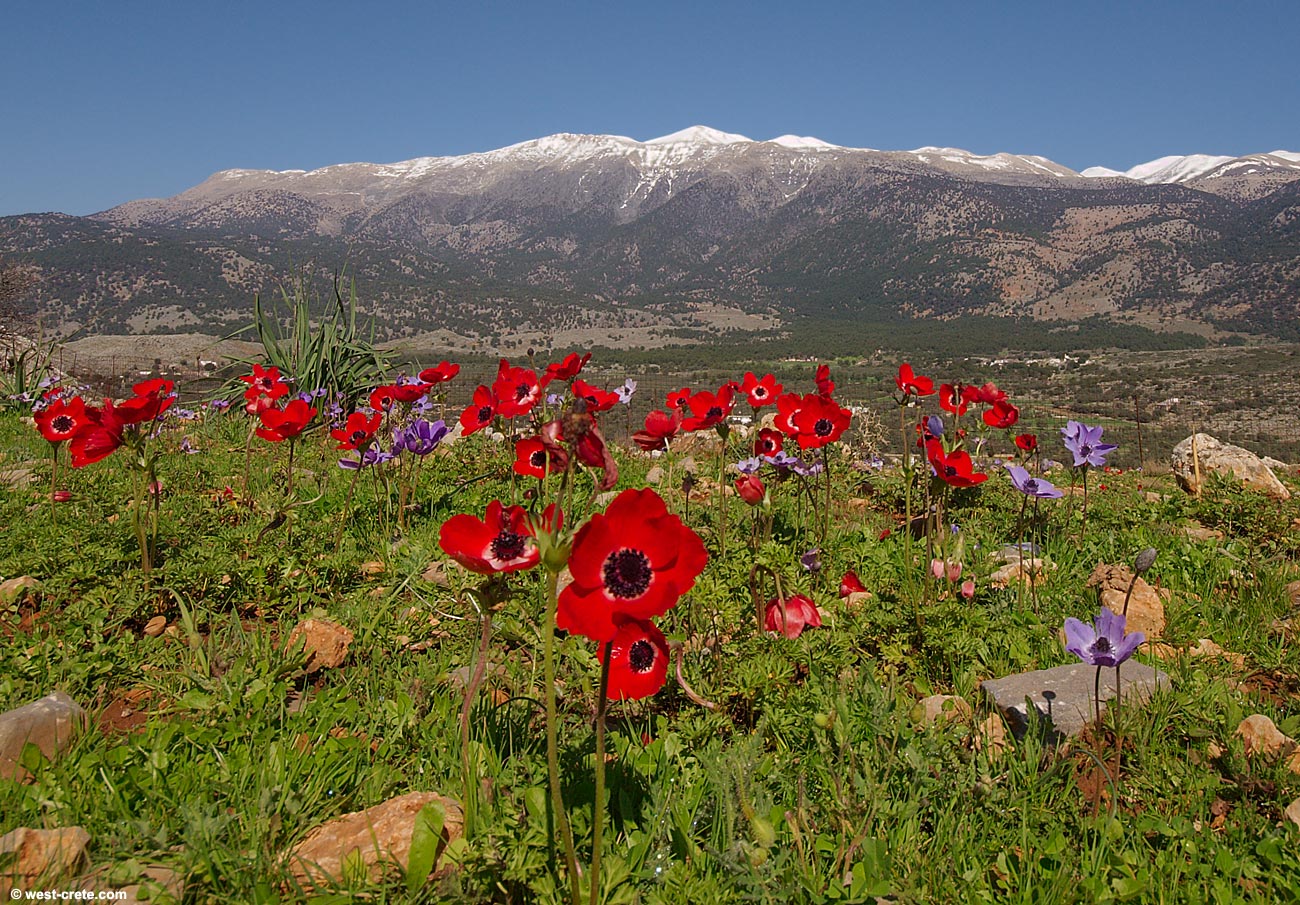 Anemone coronaria
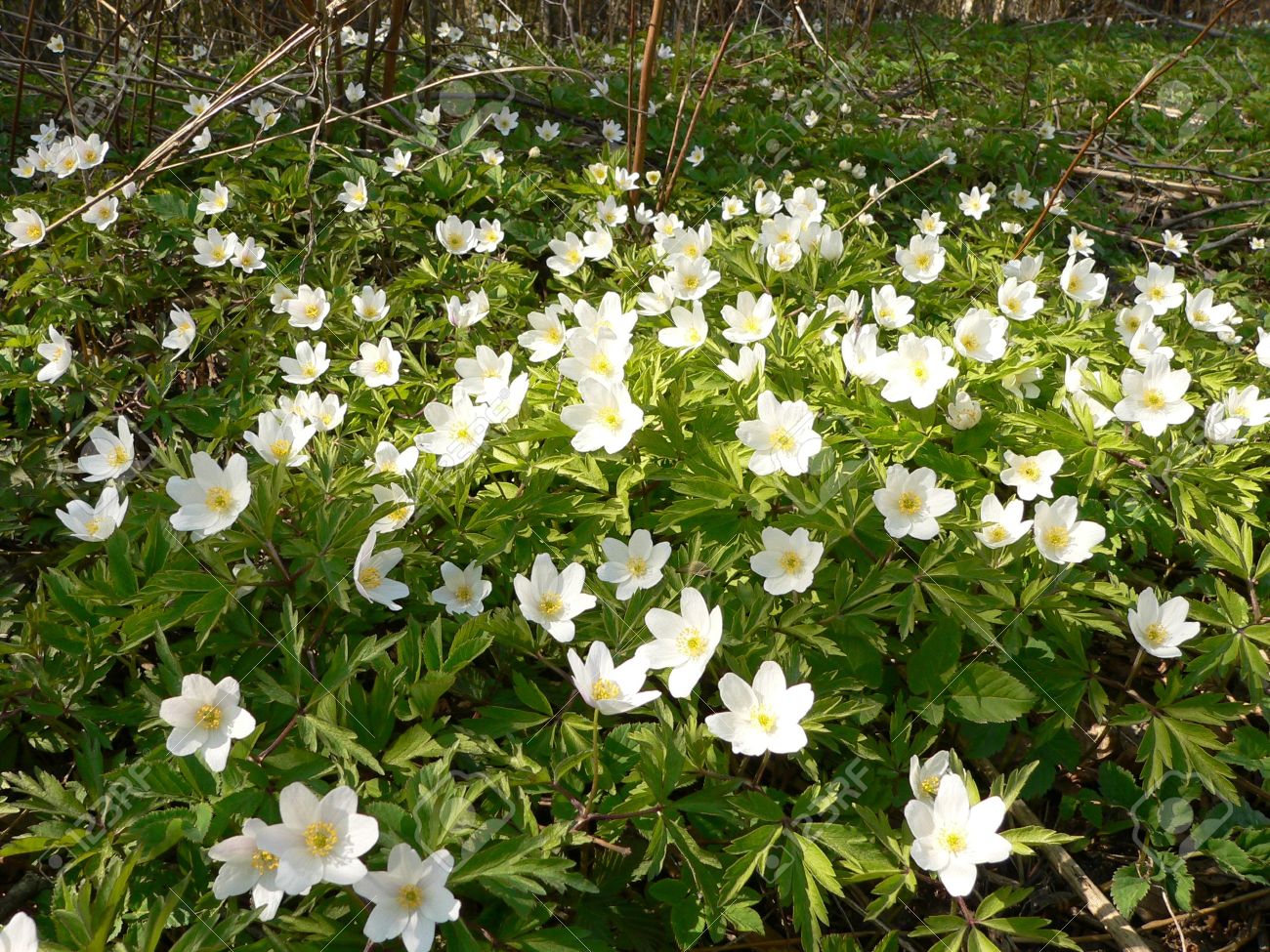 Anemone nemorosa
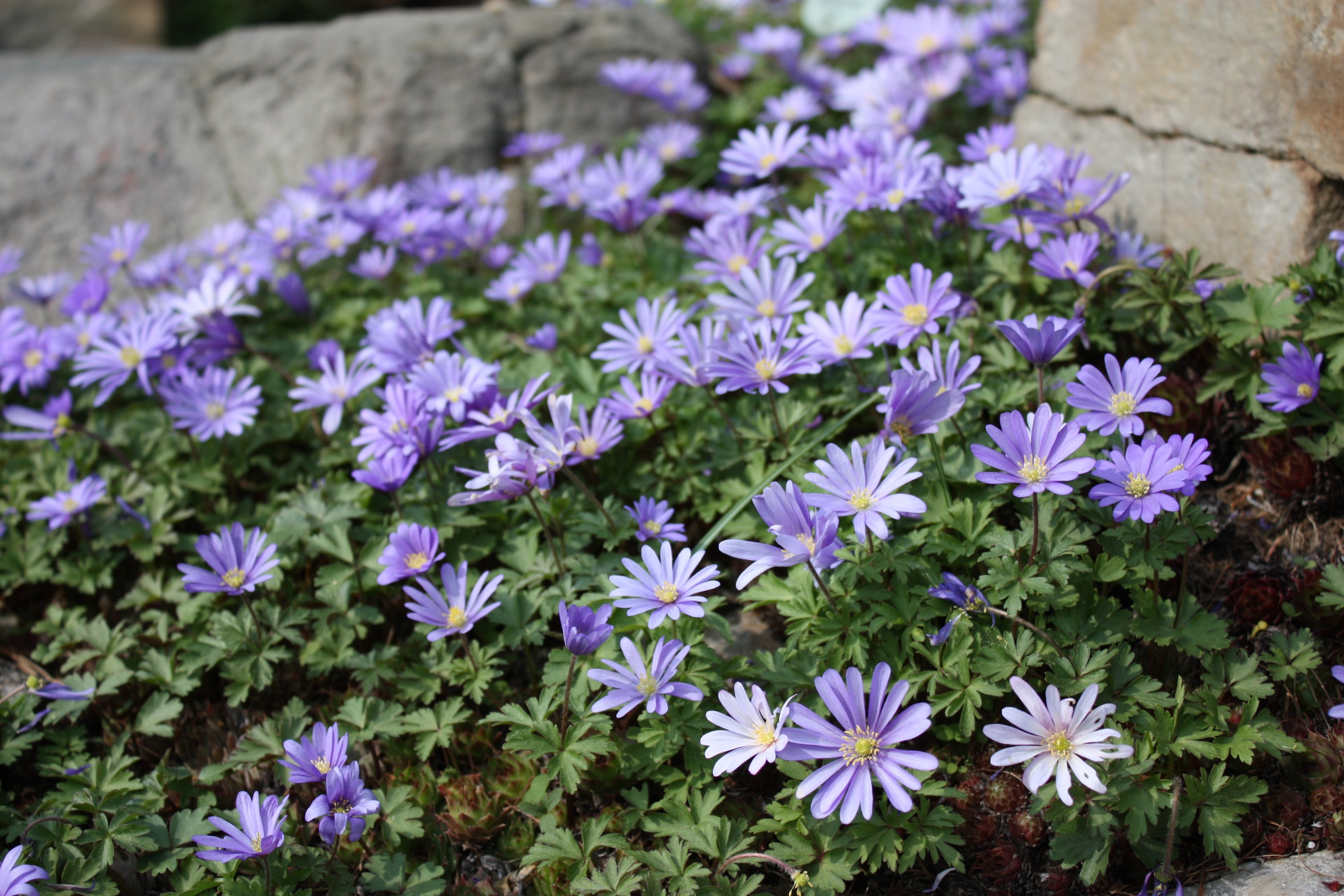 Anemone blanda
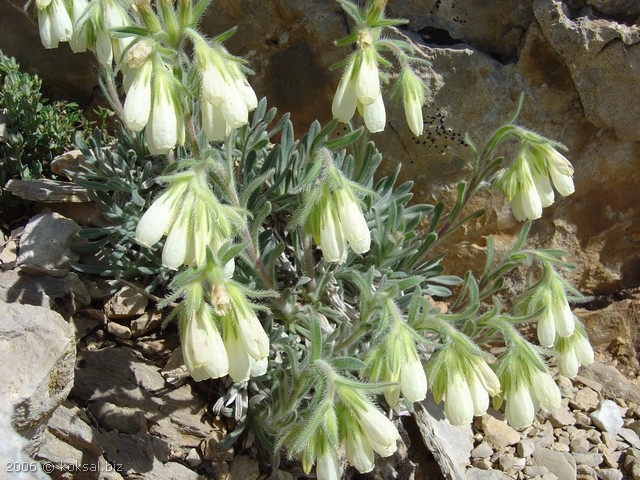 Onosma armenum
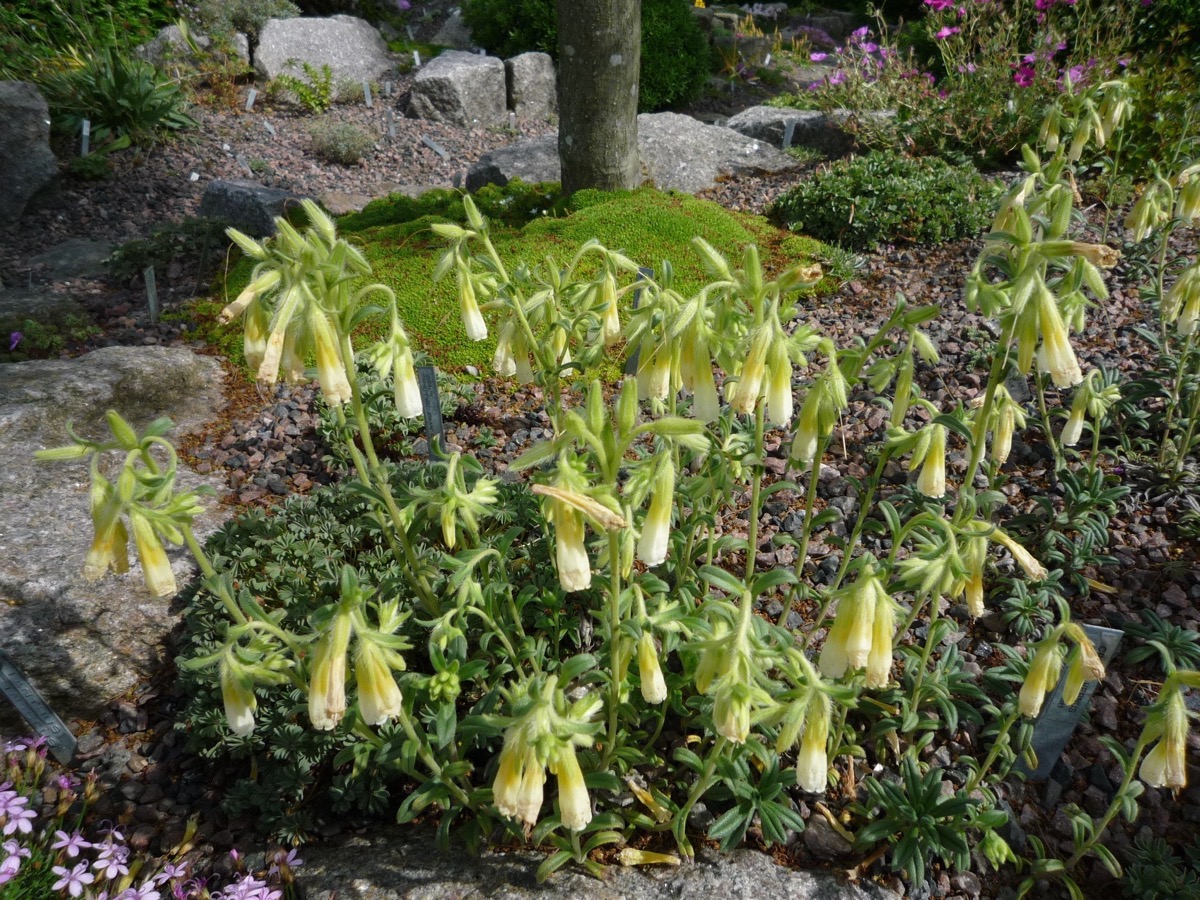 Onosma taurica
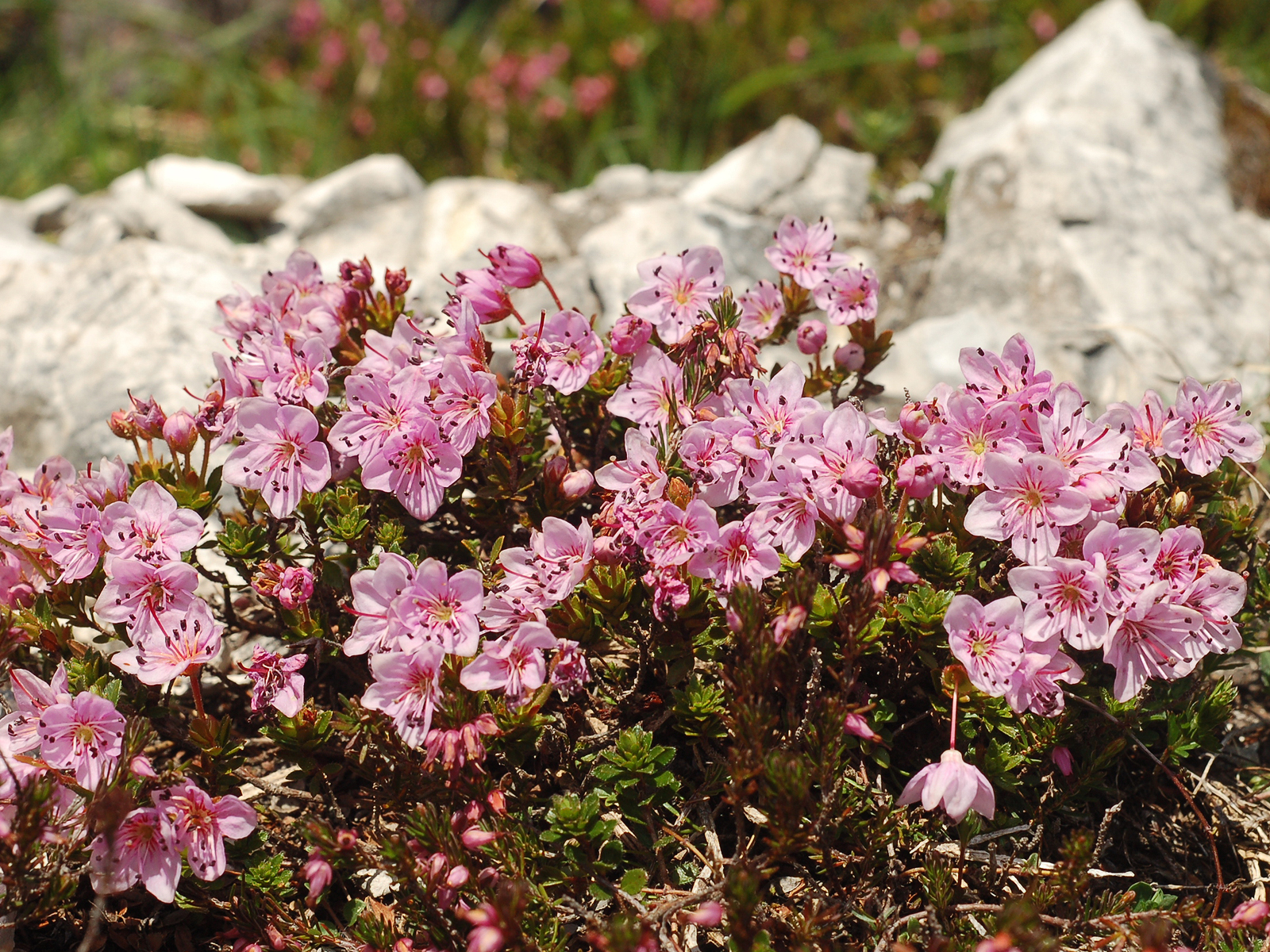 Rhodothamnus_chamaecistus
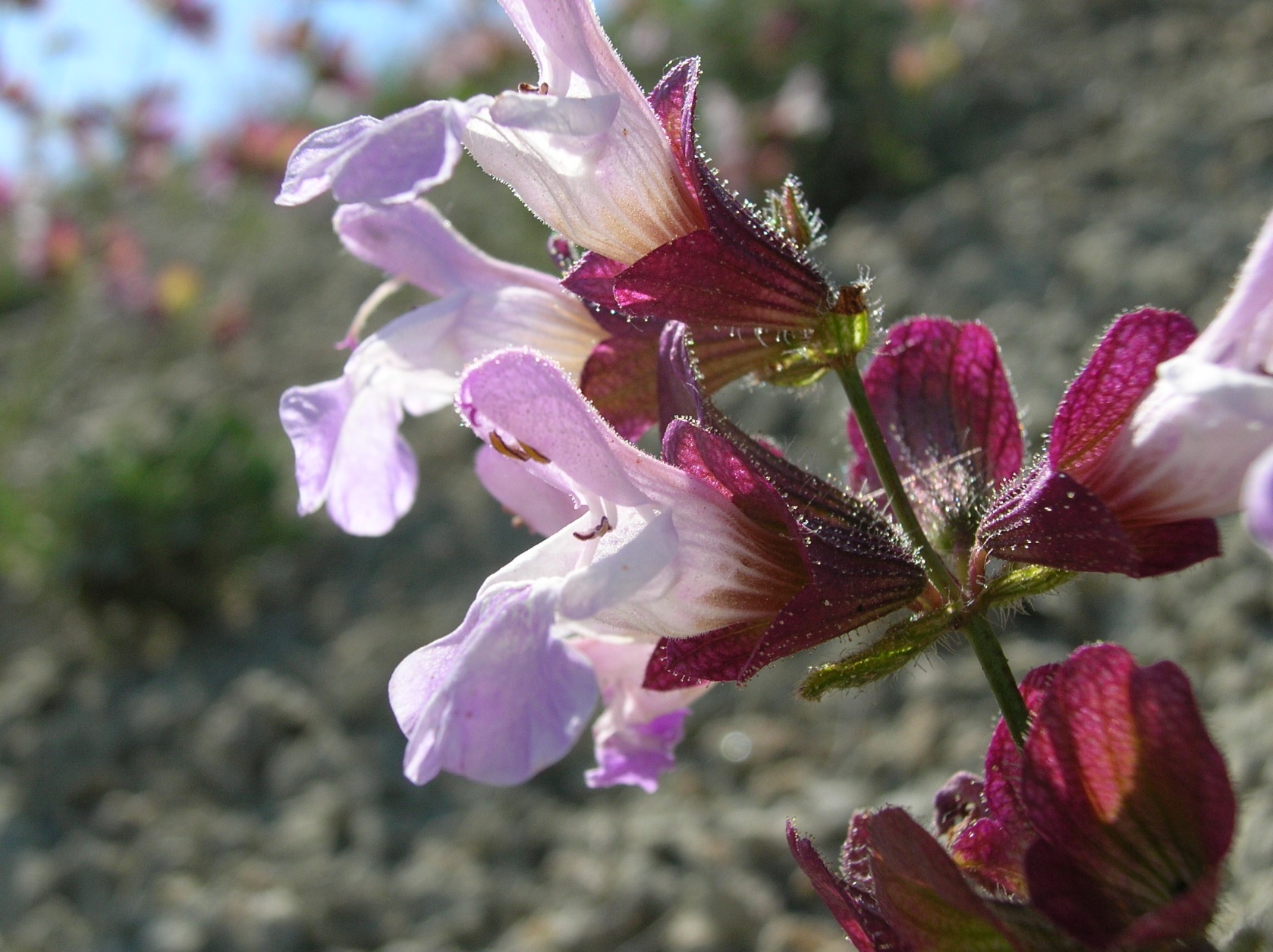 Salvia aytachii- Beypazarı adaçayı